Государственное бюджетное образовательное учреждениеВОУО ДО города МосквыДетский сад №1559
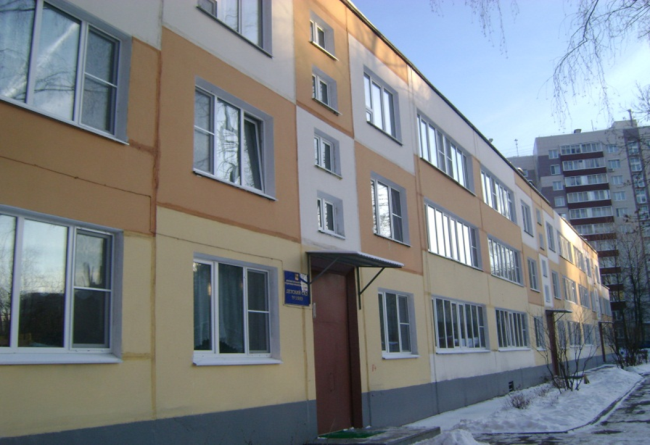 К здоровой семье через детский сад
Воспитатель : Самохина В.А.
«Здоровый ребенок в здоровой семье»...
Актуальность.  В последние годы негативные процессы стали угрожать здоровью нации. Практически все показатели здоровья и социального благополучия претерпели резкое ухудшение. Особую тревогу вызывают физическое развитие и состояние здоровья подрастающего поколения. Свыше чем у 60% детей в возрасте 3-7 лет выявляется отклонения в состоянии здоровья. Здоровье и физическое воспитание – взаимосвязанные звенья одной цепи. Важно и необходимо обратиться к системе физического воспитания дошкольников, чтобы выявить основные задачи и методы воспитания здорового ребенка и то место, ту роль, которая отводилась самому дошкольнику в деле собственного оздоровления.
Цель: формировать представление о здоровье, как одной из главных ценностей жизни; выделить правила навыков культурно-гигиенического поведения; определить и закрепить полученные знания о значении витаминов, навыков гигиены; выделить компоненты здоровья человека и установить их взаимосвязь; воспитывать интерес к здоровому образу жизни; создать радостное настроение. Пропаганда здорового образа жизни в семье и ДОУ.Развитие потребности ребёнка в знаниях о себе и о своём здоровье.Обучение детей оценивать и прогнозировать своё здоровье.Развивать представление о строении человеческого тела и назначении внутренних органов.Устанавливать тесную взаимосвязь родителей и воспитателей в воспитании здорового образа жизни.
Работа с родителями:Анкетирование «О здоровье всерьез».Консультации, памятки, рекомендации.Выпуск газеты  родителей «За здоровьем всей семьей».Сбор иллюстративного материала о здоровом образе жизни (оформление альбома).Фотовыставка «Я учусь быть здоровым».Индивидуальные презентации «Как я забочусь о здоровье своего ребенка».
« Здоровье ребенка в наших руках»Работа  в группе № 8
Со здоровьем дружен спорт: Стадион, бассейн, корт, Зал, каток - везде вам рады. Станут мышцы ваши тверды. Только помните, ребята Каждый день свой непременно Начинайте с физзарядки. И скажем дружно мы тогда: "Здоровье в порядке - Спасибо зарядке!"
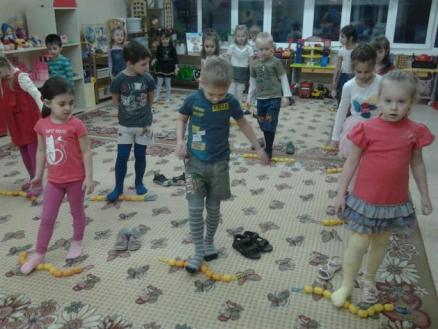 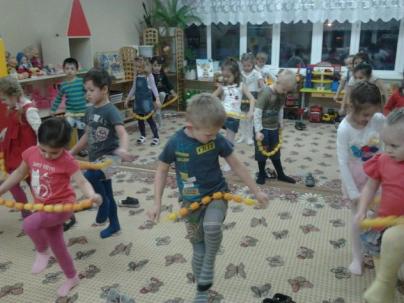 В развитии и формировании у ребенка привычки к здоровому образу жизни большое значение имеет физическое воспитание, укрепление сил и здоровья, выработка правильной осанки и санитарно-гигиенической культуры.
Занятие физкультурой
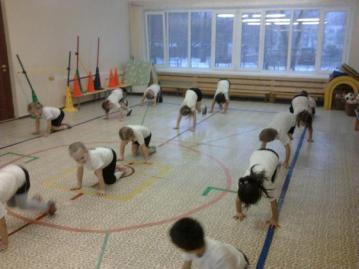 На спортивном небосклоне Мы пока что не видны, Будем спортом заниматься – Станем звёздами страны!
Зарядка после дневного сна                                                         Расскажу вам по-порядку,                                                        Как я делаю зарядку:                                                        Ноги вверх, направо в бок,                                                        Оттяну чуть-чуть носок.
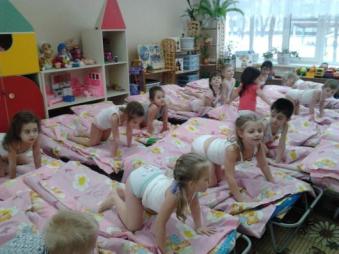 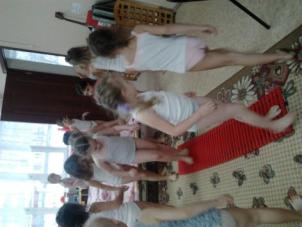 Побежали умываться, Причесаться, одеваться!
Кто из них спортсменом станет,На весь мир страну прославит,Через пару-тройку летМы узнаем из газет…А пока спасибо вам, От ребят, их пап и мам!
Проведение детской олимпиады
Выставка детских работ
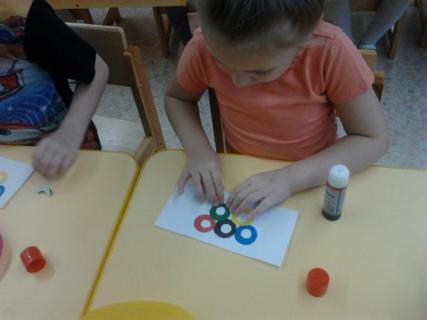 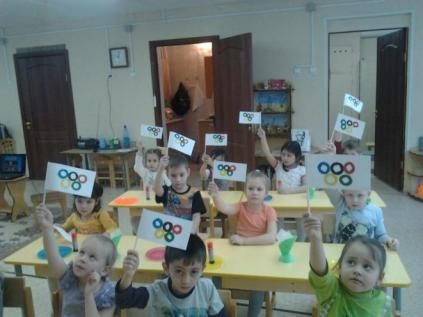 Открытие детской олимпиады 2014
Папы бросили диваны, Мамы бросили кастрюлиИ костюмы натянули!Все хотят соревноватьсяПошутить и посмеятьсяСилу, ловкость показать,И сноровку доказать!(родительский клуб)
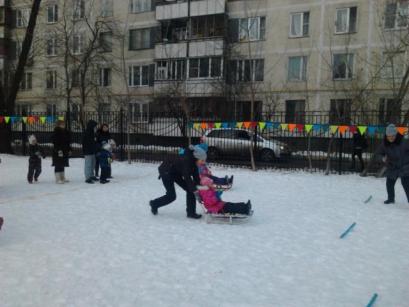 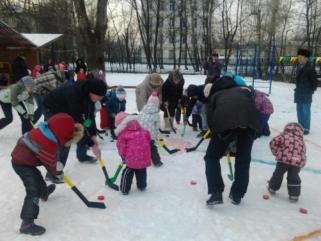 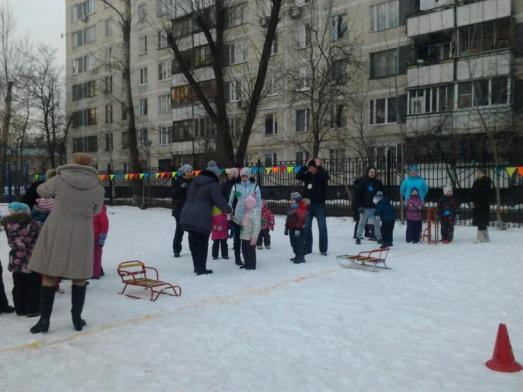 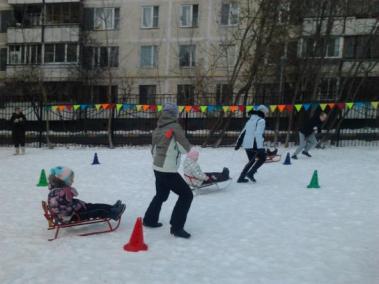 Сегодня проигравших нет.Есть просто лучшие из лучших.Пусть в каждом сердце дружбы светЗажжет поступков добрых лучик.
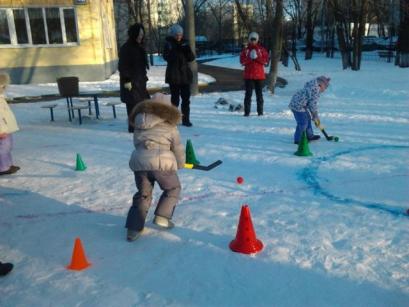 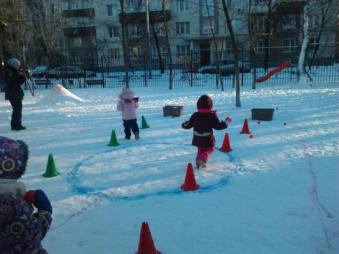 Прогулка в детском саду Пожалуй, трудно переоценить значение прогулки в детском саду. На прогулке дети активно двигаются, дышат свежим воздухом, познают окружающий мир, приучаются к труду. Все это, конечно, полезно для здоровья, физического и умственного развития детей. Но действительно приносит пользу только правильно организованная прогулка.
Я, ты, он, она!Вместе  дружная семья!Так давайте-ка  дружить,Чтоб здоровыми всем быть!
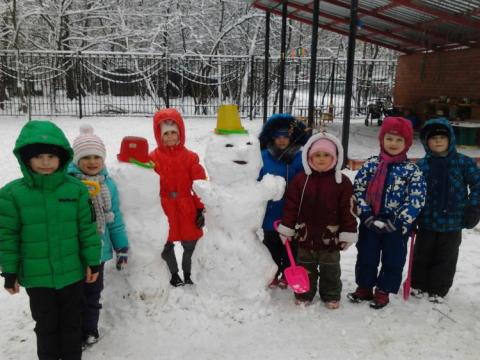 конец